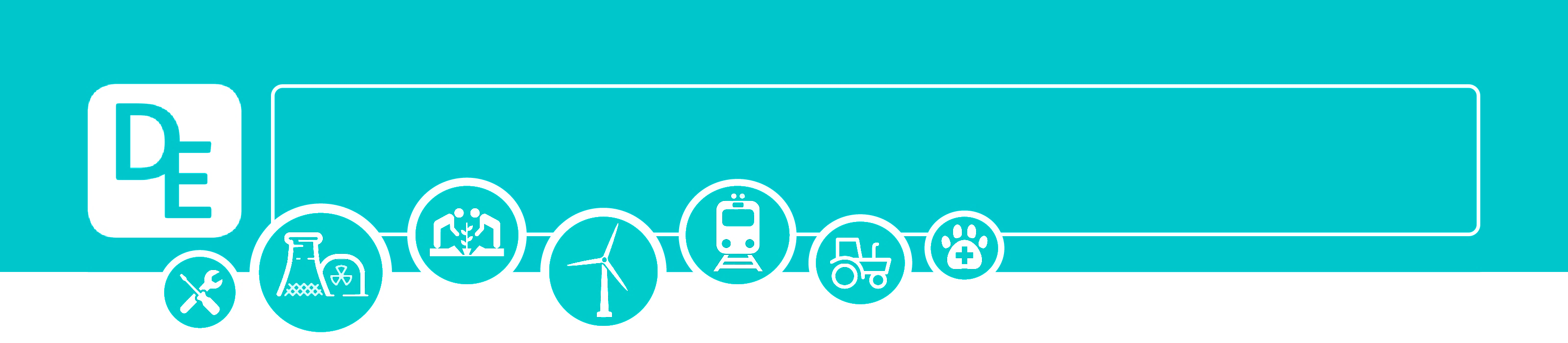 Mission Assignment: Consider your eco-actions
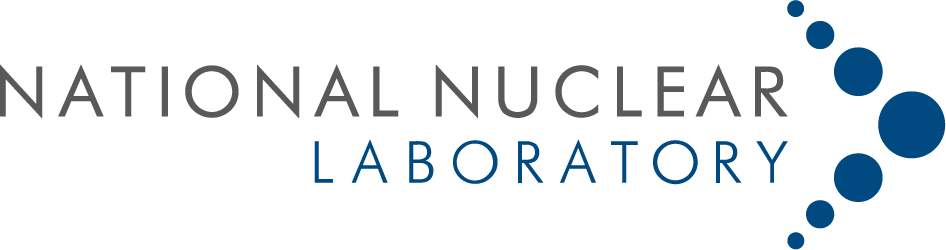 Code: COP26W-01_01
Considering the presentation, write down all the areas of your life that currently take the climate into consideration. Discuss this with a colleague and share your list with them.
Reflect on what else could be done and what else is achievable.
Developing Experts Copyright 2022 All Rights Reserved